20a Reunión of the Comisión Hidrográfica Mesoamericana y del Mar CaribeInforme Nacional de
[Miembro de la MACHC Member o Estado Miembro Asociado]
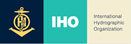 Logros más importantes durante el año (tres máximo)
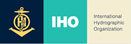 2
Retos y/u obstrucciones más importantes (tres máximo) (Tal como falta de Construcción de Capacidad
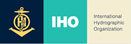 3
Planes más importantes que afectan la región (tres máximo) (Cartas Náuticas, levantamientos hidrográficos, capacitación, otros)
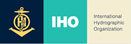 4
2 recomendaciones más importantes para el plenario de la MACHC(Criterio: mayor impacto regional colectivo, retorno de la inversión, potencial para aprovechar recursos / asociaciones)
¿Cuál es su mayor prioridad de construcción de capacidad que recomienda para la consideración de financiamiento del IHO CB (Fase 1)? (Seleccione uno)
Visita de alto nivel (conciencia política)
Visita técnica (evaluación de capacidades y conciencia nacional)
Capacitación en información de Seguridad Marítima
Seminario de Conciencia Hidrográfica (reunión previa-MACHC)

¿Cuál es su mayor prioridad de creación de capacidad (Fase 2 o Fase 3) para la cual buscar otras oportunidades de asociación / financiamiento fuera del IHO CB?
Un ejemplo de capacitación de la Fase 2 es el curso de Mareas y Niveles de Agua 2020 recientemente financiado para hispanohablantes o cualquier otra cosa relacionada con levantamientos hidrográficos o la cartografía; Otros ejemplos pueden incluir la participación en un programa CAT A o CAT B. Ver diapositiva 7 para referencia a los Fases de Construcción de Capacitación de la OHI a continuación.
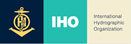 5
Referencia de la Fase de Creación de Capacidad de la OHI
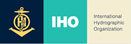 Referencia:  Fases de la Construcción de Capacidad de la OHI
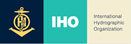 7
[Speaker Notes: Actividades nacionales 

Fase 1 

-Formar Autoridad Nacional (AN) y / o Comité Nacional de Coordinación Hidrográfica (CNCH). 
-Crear / mejorar la infraestructura actual para recopilar y circular información 
-Fortalecer los vínculos con la autoridad hidrografica para permitir la actualización de carta nauticas y publicaciones. 
-Se requiere entrenamiento mínimo 
-Fortalecer los vínculos con el Coordinador de NAVAREA para permitir la difusión de información sobre seguridad marítima.

Fase 2 
-Establecer la capacidad para hacer llevantamientos de puertos y sus aproximaciones. 
-Mantener ayudas adecuadas para la navegación. 
-Desarrollar capacidad para hacer levantamientos en apoyo de áreas costeras y áreas costa afuera  
-Desarrollar capacidad para establecer bases de datos hidrográficos para apoyar el trabajo de AN / CNCH
-Proporcionar datos geoespaciales básicos a través de MSDI 
-Requiere fondos para capacitación, asesoramiento y equipamiento o encuesta de contratos

Fase 3 
-La necesidad se evaluará a fondo.  Requiere inversión para producción, distribución y actualización. 
-Alternativamente, los acuerdos bilaterales para la cartografía pueden proporcionar soluciones más fáciles en la producción y distribución (de ENC a través de RENCs) y recompensas. 
-Desarrollo adicional de MSDI]